المحاصرة الخامسة  نظريات التعلم طلبة قسم التربية الفنية ماجستير طرائق تدريس التربية الفنية للعام الدراسي 2021-2022
 نظرية الجشتالت  ماكس فرتيمر، نظرية التعلم بالعلامات الوظيفية او ما تسمى نظرية التعلم التوقعي او القصدي 
اعداد 
الدكتور عطيه الدليمي
نظرية الجشتالت
التعلم في المنظور الجشتالتي يرتبط بادراك الكائن الحي الى ذاته والموقف المتعلم
يعتبر ماكس مؤسس النظرية الجشتالتية 
ثم طورها كوفكا وكوهلر
التعلم القائم على الاستبصار يجنب الوقوع في الخطأ  والحفظ والتطبيق الالي للمعارف تعلم سلبي
الاستبصار هو لحظة الادراك  المتدبر الذي يصل بالتعلم الى اكتساب االفهم ، اي فهم مختلف ابعاد الجشتالت
الكل يفوق مجموع الاجزاء  فعند تعليم الحرفين ( أ،م )يجب تعلم كلمة (ام) لانها تحمل من المعاني ما لاتحملة الحروف (أ) و(م) لذلك يجب الانطلاق من الكل رغم اننا نستهدف التعامل مع الاجزاء
تعامل المتعلم مع الوضعية والاستثمار السياق والسند والمعطيات العلمية قبل الحل
مبادئ التعلم على وفق نظرية الجشتالن يقوم على مايالي :
1- الفهم الدقيق لبنية الشئ .
2- تحقق الاستبصار من طرق الذات المتعلمة .
3- يعد الاستبصار حافزا داخليا .
4- التعلم مرتبط بالنتائج التي يؤدي اليها .
5- التعلم يتحقق بقدرة المتعلم على نقل تعلمه الى الوضعيات المتشابه.
6- الاستبصار شرط للتعلم الحقيقي.7-إن الفهم وتحقيق الاستبصار يفترض إعادة البنينة.8- الانتقال شرط التعلم الحقيقي.9-الحفظ والتطبيق الآلي للمعارف تعلم سلبي.10- الاستبصار حافز قوي، والتعزيز الخارجي عامل سلبي.
التعلم عل وفق هذه النظرية يتم بمراعاة القوانين التالية : 
1- قانون التقارب .
2- قانون التشابه .
3- قانون الاتصال .
4- قانون الاستمرارية 
5- قانون الشمولية .
وهناك قوانين اخرى سيتم التطرق اليها لاحقا
البنية : مجموعة  من العناصر مترابطة بقوانين داخلية تحكمها ديناميكية الوظيفة
الجشتالت : مصطلح بالالمانية يراد به البنية
الاستبصار : الفهم الدقيق لعناصر البنية من خلال ادراك العلاقات القائمة بين اجزائها واعادة تركيبها
التنظيم : هو العملية التي بواسطتها يتم الكشف عن العلاقة بين اجزاء الجشتالت
النسق المفاهيمي لنظرية الجشتالت
اعادة التنظيم : يحتمل على فعل الذات قبل البنية من خلال اعلدة تنظيم مكونات البنية حسب خصائص الذات
الفهم والمعنى : يتحقق عندما تستطيع الذات عن طريق الاستبصار فهم ومعنى البنية والانتقال من الغموض الى الوضوح
الدافعية الاصلية : الاسباب الداخلية المترابظ بذات المتعلم وهي اكثر قوة من المثيرات الخارجية
ظهرت هذه النظرية في بدايات القرن العشرين في المانيا على يد عالم النفس الألماني ماكس وريثامير( .Max 1943 - 1980: Wertheimer ،(وقد ساهم أيضا في تطوير أفكارها كل من عالم النفس و ولفانج كوهلر (١٩٦٧-١٨٨٧) وكورت كوفكا (١٩٤١ – ١٨٨٦) ، وهي من النظريات المعرفية التي عارضت بشدة المدرسة السلوكية ( نظريات المثري والاستجابة ) والمدرسة البنائية من حيث دعوتهما إلى التأكيد على تحليل الظاهرة النفسية إلى مكوناتها الأولية كي تيسر فهم مثل هذه الظاهرة . والجشتلت كلمة ألمانية تعني الكل أو الشكل أو الهيئة أو النمط المنظم الذي يتعالى على مجموع الأجزاء، فالجشتلت هو مبثابة كل مترابط الأجزاء على نحو منظم ومتسق ويمتاز هذا الترابط بالديناميكية بحيث أن كل جزء فيه له دوره الخاص ومكانته ووظيفته التي يفرضها عليه هذا الكل .
لقد رفضت مدرسة الجشتلت أفكار كل من المدرسة البنائية والمدرسة السلوكية لأنهما يعتمدان على اختزال الظاهرة النفسية أو السلوك إلى مجموعة عناصر أولية ؛
أي أنهما يعتمدان على تحليل الخبرات إلى مجموعة من العناصر المكونة لها بهدف فهم مثل هذه الخبرات. فبالرغم  من أن هذه المدرسة ترى أن الخبرات النفسية تنشأ من مجموعة العناصر الحسية، إلا أنها تؤكد أن مثل هذه الخبرات تختلف اختلافا جوهريا عن هذه العناصر؛ فالمدرسة الجشتلتية تؤكد مبدأ الكلية وتنطلق من مبدأ أن الكل أكرث من مجموع العناصر المكونة له، فهي ترى أن للكل وظيفة أو معنى معينا يصعب إدراكه على مستوى الأجزاء أو العناصر، وذلك لأن الجزء يكون عديم المعنى على نحو منفصل عن الكل، فالجزء يؤدي أدوارا مختلفة باختلاف الكليات التي ينتمي لها. وانطلاقا من هذا المبدأ، فهي تفترض أن الكائن الحي يضيف شيئا من عنده إلى تلك الخبرة بحيث لا يعمل الكل على توحيد العناصر الحسية لتلك الخبرة فحسب، بل يتضمن أيضا عنصر التنظيم وهو الشيء الذي يضيفه الكائن الحي إلى هذه العناصر. وهكذا فإن فهم الظاهرة السلوكية أو الخبرة النفسية لا يتم على المستوى الجزئي، أي من خلال تحليلها إلى مكوناتها أو عناصرها، وإمنا على المستوى الكلي الأكثر عمومية وشمولية، لأن جوهر هذه الظاهرة يتضمن في الكل وليس في مجموع العناصر
فعلى سبيل المثال، ترى المدرسة الجشتالتية أن العقل ليس مجرد مجموعة العناصر، وأن اللحن الموسيقي ليس مجرد مجموعة أصوات تعزفها الآلات المختلفة، وأن النفس ليس مجرد مجموعة أفكار ومشاعر وميول وحركات، وإمنا تنظر إلى هذه الأشياء على أنها كليات ذات تنظيم ديانميكي تشتمل على معان ووظائف معينة
تعد النظرية الجشتالتية من أكرث المدارس المعرفية تحديدا وأكرثها اعتمادا على البيانات التجريبية، فقد رفضت المناهج التي اتبعتها المدرسة البنائية في دراسة الخبرة الشعورية والتي تستند إلى مبدأ الاستيطان التجريبي، وتلك التي اعتمدتها المدرسة السلوكية في دراسة عمليات الارتباط بني المثير والاستجابة، وينصب اهتمامها الرئيسي على سيكولوجية التفكري وعمليات الإدراك والتنظيم المعرفي وحل المشكلات، كام وامتد اهتمامها ليشمل مواضيع أخرى كالشخصية وعلم النفس الاجتماعي وديناميات الجامعة والمجالات الجمالية كنتيجة لمساهمات ليفين في هذا المجال، ممثلا بالأفكار التي قدمها في نظريته المعروفة باسم نظرية المجال ."Field Theory"
بالرغم أن موضوع التعلم مل يكن المحور الأساسي لهذه النظرية، إلا أن ما قدمته من مبادئ حول الإدراك وقوانين التنظيم الإدراكي وحل المشكلات يسهم على نحو لا يدعو إلى الشك في فهم عملية التعلم الإنساني، فهي تفترض أن عملية فهم السلوك الإنساني نظريات التعلم 173 يتطلب بالدرجة الأولى معرفة كيف يدرك الكائن الحي نفسه والموقف الذي يتفاعل معه، فالتعلم يتضمن إدراك الأشياء كام هي على حقيقتها، وهو في صورته النموذجية بمثابة انتقال من موقف غامض غير واضح لا معنى له إلى حالة يمكن من خلالها أن يصبح هذا الموقف الغامض على غاية من الوضوح ويشتمل على معنى قابل للفهم ويتيح إمكانية التكيف معه
في مطلع العشرينات من القرن العشرين انتقلت أفكار هذه المدرسة إلى الولايات المتحدة الأمريكية ، حيث قام آر.إم اوجدن عام ١٩٢٤ بترجمة كتاب كوفكا كوهلر المعروف باسم نمو العقل " the of Growth The Mind "إلى اللغة الانجليزية، كما تمت عام ١٩٢٥ ترجمة تجارب كوهلر على القردة، وهي ما تعرف بتجارب حل المشكلات "Apes the of Mentality The ."وكان قبل ذلك؛ أي في عام ١٩٢٢ قد جرت ترجمة إحدى مقالات كوهلر ونشرها في المجلة السيكولوجية "Bulletin Psychological "وكانت بعنوان الإدراك مقدمة للنظرية الجشتالتية. ومما ساهم أيضا في انتشار أفكار هذه المدرسة في أمريكا هو هجرة رواد هذه النظرية وهم ماكس وريثامير وكوفكا وكوهلر ومعهم ليفين إليها بسبب اضطهاد العلماء من قبل النازي هتلر، وقد بدأوا في نشر أفكار وفرضيات هذه النظرية. ولكن لم تجد مثل هذه الأفكار تأييدا كبيرا بسبب سوء الفهم. فقد ساد الاعتقاد هناك أن النظرية الجشتالتية تعنى بالدرجة الأولى بمجال الإدراك الحسي فقط، مع أنها في الواقع اهتمت بمجالات أخرى مثل التفكري والمعرفة وحل المشكلات والشخصية وعلم النفس الاجتماعي . أعمال المؤسسين في الولايات المتحدة الأمريكية
مع انتقال كل من ماكس وريثماير وكوفكا وكوهلر وليفني إلى الولايات المتحدة، أصبحت أمريكا المقر الرئيسي لنظرية الجشتالت بالرغم من وجود المؤيدين لها في دول أخرى من العالم كاليابان وفلندا وألمانيا وإيطاليا والهند وغيرها من البلدان الأخرى، وتابع هؤلاء المنظرون الأربع أبحاثهم وتجاربهم المتعددة في مجال الإدراك وعمليات التنظيم الإدراكي وفي مجالات السلوك الاجتماعي ودينامات الجامعة وغريها من المواضيع الأخرى، وفيما يلي عرض موجز لمساهمات هؤلاء المنظرين :
أولا: ماكس وريثامير Wertheimer Max : 
اتجه وريثماير إلى بيان تطبيقات نظرية الجشتالت في مجال التربية وعمليات التعلم والتعليم، وقد ألف كتابا بهذا الشأن تحت عنوان التفكير المنتج "Thinking Productive "حيث نشر بعد وفاته بعامين؛ أي عام ١٩٤٥ .وقد تعرض فيه لطبيعة حل المشكلات والأساليب المناسبة لتعليمها، واشتمل أيضا على العديد من الأمثلة على عملية الاستبصار كونها إحدى العلميات الهامة في حل المشكلات والتعلم . يرى وريتماير أن الادراك هو أساس عملية التعلم وليس مجرد تجميع من الارتباطات بني الأفكار، ويعتقد أن الأفراد يملكون إدراكات كلية ذات معنى للبيئة المحيطة بهم، فكل شيء مكتمل بحد ذاته ويحمل معنى معني وذلك لأن الأشياء هي عبارة عن توليفه من الأجزاء المتكاملة والتي تترابط معا بطريقة ما لتشكيل الكل، ويرى أن الصيغة التي تربط الأجزاء معا ليست ذات صفة تجميعية فيها تعتمد الأجزاء على بعضها البعض، وإمنا هي ذات طابع ديناميكي، إذ لا يمكن الاستدلال على الكل من خلال مجموع الأجزاء، كام ترى المدرسة السلوكية، وإمنا من خلال الادراك لهذا الكل، لأن الكل هو أكرث من مجموع الاجزاء التي يتكون منها
ثانيا: ولفانج لفجانج كوهلر Kohler Wolfgang : أصبح كوهلر من أكرث المتطرفين حماسة في الدفاع عن أفكار نظرية الجشتالت، وقد ألف العديد من الكتب بهذا الصدد، كان أبرزها كتاب ( علم نفس الجشتالتZ الذي نشر عام ١٩٢٩ وتعرض فيه إلى افتراضات ومفاهيم نظرية الجشتالت، وأوضح فيه أيضا المبدأ المعروف باسم التماثل الشكلي "Isomorphism « والذي يعني أن بنية التجربة الظاهرية تمتلك نفس الشكل الأساسي للأهداف الكامنة في الجهاز العصبي. بالإضافة إلى ذلك، تابع كوهلر تجاربه على القردة، وهي ما تعرف بتجارب حل المشكلات والاستبصار .
ثالثا: كريت كوفكا Koffka Kurt : 
قام بالمشاركة مع عدد من طلابه في إجراء العديد من التجارب المرتبطة بالتفكري الجشتالتي وعمل على إعداد كتاب بعنوان مبادئ علم النفس الجشتالتي "Psychology Gestalt of Principles The "وفيه قدم كوفكا تفصيلا واضحا لمفاهيم نظرية نظريات التعلم الجشتالت، حيث لخص فيه نتائج التجارب والاسهامات التي قدمها منظرو نظرية الجشتالت خلال ٢٥ عاما من ظهور هذه النظرية، وكان من اسهامته أن أضاف 1- مبدأ التقارب 2- مبدأ الاغلاق إلى نظرية الجشتالت
رابعا: كورت ليفني Lewin Kurt :  
اتجه ليفني إلى دراسة أثر نظرية الجشتالت في مجالات الشخصية والدافعية وعلم النفس الاجتماعي وقد طور مجموعة من المصطلحات والرموز لوصف الأشخاص في البيئات التي يعيشون فيها. استخدم ليفين المنهج الرياضي في دراسة هؤلاء الأشخاص وأسس ما يعرف بعلم النفس الطبولوجي." - Topological Psychology ، "والذي على أساسه صاغ ليفين نظريته المساة بنظرية المجال ، وفيها يرى أن تحديد سلوك الشخص يتطلب موقفا عيانيا آنيا، لأن السلوك في أي لحظة يتحدد بمجموع الوقائع أو البيئات النفسية التي يخبرها الفرد في تلك اللحظة. ففي نظرية المجال يرى ليفين أن هناك عالما ميتافيزيقيا يقع خارج نطاق الإدراك الحسي، وعالما آخر فيزيقي يقع ضمن نطاق الإدراك الحسي، وضمن هذا العامل يوجد الشخص وهو محاط ببيئة نفسية (حيز الحياة) تشتمل على العديد من البيئات النفسية الفرعية التي تؤثر فيه على نحو متباين وتحدد سلوك الفرد، وذلك كم هو مبني في الشكل التالي :
الشخصية
البيئات النفسية الفرعية 
( حيز البيئة )
العالم الفيزيقي
ش
العلم الميتافيزيقي
وحدة من البيئة النفسية
شكل يوضح عملية تحديد سلوك الفرد حسب نظرية ليفني في المجال
المفاهيم الجشتالتية
الجشتالت: هو أصل التسمية لهذه المدرسة، ويعني كل مترابط الأجزاء باتساق وانتظام، بحيث تكون الأجزاء المكونة له في ترابط دينامي فيما بينها من جهة، ومع الكل ذاته من جهة أخرى. فكل عنصر أو جزء من الجشتالت له مكانته ودوره ووظيفته التي تتطلبها طبيعة الكل.البنية: تتكون من العناصر المرتبطة بقوانين داخلية تحكمها ديناميا ووظيفيا.الاستبصار: كل ما من شأنه اكتساب الفهم من حيث فهم كل الأبعاد ومعرفة الترابطات بين الأجزاء وضبطها.التنظيم: تحدد سيكولوجيا التعلم الجشتالتية القاعدة التنظيمية لموضوع التعلم التي تتحكم في البنية.إعادة التنظيم: ينبغي أثناء التعلم العمل على إعادة الهيكلة والتنظيم نحو تجاوز أشكال الغموض والتناقضات ليحل محلها الاستبصار والفهم الحقيقي.الانتقال: تعميم التعلم على مواقف مشابهة في البنية الأصلية ومختلفة في أشكال التمظهر.الدافعية الأصلية: تعزيز التعلم  ينبغي أن يكون نابعا من الداخل.الفهم والمعنى: يتحقق التعلم عند تحقق الفهم الذي هو  كشف جميع العلاقات المرتبطة بالموضوع، والانتقال من الغموض إلى الوضوح.
مبادئ التعلم في النظرية الجشتالتية
 1- الاستبصار شرط للتعلم الحقيقي.2- إن الفهم وتحقيق الاستبصار يفترض إعادة البنينة.3- التعلم يقترن بالنتائج.4-  الانتقال شرط التعلم الحقيقي.5-  الحفظ والتطبيق الآلي للمعارف تعلم سلبي.6-  الاستبصار حافز قوي، والتعزيز الخارجي عامل سلبي.
يشير مفهوم البيئة النفسية إلى مجموعة الوقائع النفسية التي يخبرها الفرد في لحظة من اللحظات، وهو ما يعرف بحيز الحياة بالنسبة للفرد، والبيئة النفسية الفرعية هي أي شيء يؤثر على سلوك الفرد سواء كان الجو أو أحداثا خاصة ما أو حالة انفعالية أو أشخاصا معين يين أو مثيرات تتواجد حوله، وتسمى مثل هذه البيئات بحيز الوجود أو الحياة بالنسبة للفرد، إذ يعتمد سلوكه على التأثريات المختلفة التي تحدثها مثل هذه البيئات عليه، ومدى إدراكه لأهمية مثل هذه القوى أو البيئات، وهكذا نجد أن ليفين أكد على ما يسمى بالسلوك الكتلي والذي يتحدد بمجال معين تتفاعل فيه مجموعة من الدوافع والحالات النفسية التي تجعل الذات تسلك بطريقة ما حتى تتلاشى الدوافع أو التخلص أو الحالات النفسية لقد ساهم ليفين من خلال دراساته وأبحاثه في ميادين علم النفس الاجتماعي وديناميات الجامعة والشخصية في توضيح العديد من المفاهيم والأفكار ومجالات البحث المرتبطة بتلك المجالات. وبالإضافة إلى هؤلاء المنظرين الأربعة، فقد ساهم أيضا كل من رودلف ارنيم وسولومن إي آش في إبراز أفكار هذه النظرية. ففي هذا الصدد ساهم ارنيم في إجراء أبحاث حول موضوع الجماليات، وأصدر كتابا بهذا الشأن بعنوان الفن والإدراك البصري "Perception Visual and Art ."كماساهم سولومن في نطاق البحث التجريبي على عمليات التعلم وفق المفهوم الجشتالتي، وقد أصدر كتابا بعنوان علم النفس الاجتماعي . "Social Psychology"
قوانين نظرية الجشتالت:
1- قانون الشكل والأرضية: أساس عملية الإدراك إذ ينقسم المجال الإدراكي لظاهرة ما إلى قسمين :القسم الأول الشكل السائد الذي يكون مركز للانتباه إما القسم الثاني هو الأرضية إي بقية المجال الذي يعمل كخلفية متناسقة يتضح عليها الشكل كما يتضح الماس على أرضية من المخمل الأسود فنحن عندما ننتبه إلى ظاهرة يكون هذا هو الشكل بينما كل ما يحيط بها هو الارضية .
2- قانون الاستمرار أو الاتجاه: إننا نميل إلى إدراك الأشياء التي تتصل ببعضها البعض أو تسير في نفس الاتجاه وفي سلسلة واحدة بحيث لا تسير في الاتجاه الذي تميل فيه .
3- قانون التقارب: أن الموضوعات القريبة من بعضها البعض في الزمان والمكان نميل إلى إدراكها في كليات ويمكن فهمها أذا ما نظرنا إليها كمجموعة .
4- قانون التشابه: نحن نميل إلى إدراك العناصر المتشابهة في بناء كلي واحد أي إن المفردات المتشابهة تنتمي إلى مجموعة واحدة.
5- قانون المصير المشترك:  إننا نميل إلى إدراك العناصر في أشكال مكتملة إذا ما كان يجمعها حركة مشابهة وذلك مثلما تنفصل الطائرة في الليل عن بقية نجوم السماء أو مثلما ندرك مجموعة من الخيل في السباق وكأنها وحدة واحدة متحركة .
6- قانون الشمول: نميل إلى إدراك الشكل الذي يشمل اكبر عدد من المنبهات فإذا اختفى شكل داخل شكل اكبر رغم اختلافه الواضح عنه فأننا سندرك الشكل الأكبر وتعتمد فكرة التمويه على هذه القاعدة فالجندي يرتدي ثيابا ذات بقع خضراء لا يمكن تميزه داخل غابة من الأشجار .
7- قانون الإغلاق: نميل إلى إدراك الأشكال الناقصة باعتبارها مكتملة فعندما ينظر شخص إلى دائرة لا يتصل طرفاها فأنه يدركها مكتملة بغض النظر عن هذا الانقطاع . – 8- قانون الاتضاح ( الدقة أو الاتساق ): أن تنظيم كل ما سيكون مناسباً بقدر ما تسمح به الظروف السائدة  .
9- قانون الخبرة السايقة: إن عملية التعلم لا تحدث من فراغ، وانما باستذكار الخبرة السابقة.
فرضيات نظرية فرتايمر :
1- التعلم يعتمد على الإدراك (الحسي): لما كان التعلم عملية اكتشاف للبيئة وللذات , فأن مظهره الحاسم هو المظهر المعرفي , والتعلم يعني اكتشاف طبيعة الحقيقة أو معرفة ما هو حقيقي . وهو يتعلق بادراك أي موقف من المواقف. أو معرفة كيف تترابط الأشياء , والتعرف على البنية الداخلية للشيء الذي على المرء أن يتعامل معه .
والشيء الذي تتعلمه يتواجد أولاً في الإدراك أو المعرفة قبل أن ينتقل إلى الذاكرة . ومن هنا فأن فهماً ما في الذاكرة يتطلب فهم المدخلات الأساسية التي يبنى عليها الفهم .
والإدراك في وقت من الأوقات يحدث أثراً يترسب في الذاكرة . وعملية أحداث الأثر في الذاكرة , وهو ما يقابل الأحداث المدركة أو المعروفة , هذه العملية هي التي تجعل التذكر أمراً ممكناً وإذا لم تدرك الشيء في المقام الأول , فمن الواضح أنك لن تستطيع أن تتذكر أي شيء عنه .
2- التعلم ينطوي على أعادة التنظيم : الصورة المألوفة للتعلم هي مسألة الانتقال من حالة يكون شيء ما فيها لا معنى له أو من حالة توجد فيها ثغرة لا يمكن التغلب عليها أو حالة يبدو فيها الموقف كله غامضاً , إلى حالة جديدة يصبح فيها للأشياء معنى أو حالة نتغلب فيها على التوتر ونحول الموقف غامضاً إلى الموقف في غاية الوضوح . وهذا يعني في صورته النموذجية, أن الإدراك قد تمت أعادة تنظيمه بحيث أن مفهوم المشكلة لم يعد يتضمن الثغرة المزعجة المعتمة أو انعدام المعنى في التصور السابق.
ولنضرب مثلاً لذلك :  لنفرض أنت تبحث في صندوق ما في مخزن المنزل وجدت قطعاً من سلسلة ذهبية قديمة. وإنك وجدت خمس مجموعات من حلقات السلسلة كل منها يحتوي على ثلاث حلقات. وتأخذ هذه القطع إلى جارك صائغ المجوهرات وتسأله كم يريد حتى يعمل لك سلسلة جديدة تضم خمس عشرة حلقة. فسيقول لك (سأتقاضى منك دولارين مقابل كل حلقة أقوم بفكها ثم أعيد لحمها من جديد. ولسوف أنتهي منها غدا الساعة الثالثة، فتسأله وكم سيكلفني ذلك؟ فيجيب (ستة دولارات) وبعد ذلك تنصرف من المحل.
وعندما تعود إلى منزلك تبدأ في التفكير ثانية في الأمر. هل سأدفع ستة دولارات ؟ ألا ينبغي أن يكون المبلغ ثمانية دولارات؟ أليس من الضروري فتح أربع حلقات ولحمها بدلاً من ثلاثة. ولتتحقق من الأمر تقوم برسم تخطيط للسلسلة وتقول لنفسك هناك خمس مجموعات كل منها يحتوي على ثلاث حلقات هكذا.
وهكذا فكل ما تحتاجه هو أن تفتح الحلقة اليسرى في كل مجموعة من المجموعات الخمس (ما عدا الحلقة اليسرى في المجموعة الأخيرة)، وان تغلق هذه الحلقات على الحلقات اليمنى من المجموعات المجاورة.
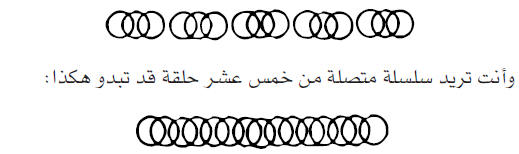 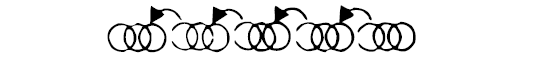 ومن الواضح إن هذا يعني العمل على أربعة وليس ثلاث حلقات، إذا كيف يمكن أن تعمل هذه السلسلة المتصلة المكونة من خمس عشرة حلقة عن طريق فتح وإغلاق ثلاث حلقات فقط؟ أن حل هذه المشكلة يقتضي إعادة التنظيم , ففي بادئ الأمر أنت تنظر إلى كل مجموعة من مجموعات الحلقات الخمس وكأنها مشابهة للمجموعات الأخرى، وليس من الضروري أن تكون لها  جميعاً وظيفة واحدة. فلو نظرت إلى هذه المجموعات من الحلقات وكأنها أربع مجموعات مضافاً إليها مجموعة خامسة كما في الرسم التالي فإن اللغز يكون قد حل. 

هل استطاع إعادة التنظيم الإدراكي هذا أن يؤدي بك إلى فهم الخدعة في مثل هذا المثال؟
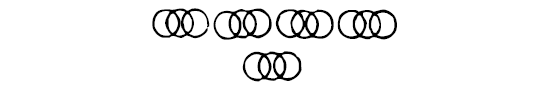 إن المجموعات الأربع العلوية في الرسم أعلاه أصبحت الآن هي المجموعات التي نريد ربطها، أما المجموعة المفردة الموجودة تحتها فإنها المادة الخام التي تؤدي عملية الربط بين المجموعات الأربعة العلوية. إذ يستطيع ألجواهري أن يفتح الحلقات الثلاث الموجودة في المجموعة الخامسة ويستخدمها لربط المجموعات الأربع، أي لملئ الفجوات الثلاثة بين المجموعات الأربع.
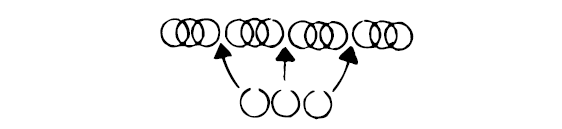 3- التعلم يجب ان يتناسب مع ما نتعلمه :  
التعليم عملية ارتباطية اعتباطية بين أشياء لم تكن مترابطة من قبل , بل أن التعلم يعني التعرف الكامل على العلاقات الداخلية للشيء المراد تعلمه وكذلك بنيته وطبيعته .وهذه هي السمة المميزة للتعلم المتبصر . وما نتعلمه يجب ان يناسب تماماً حقيقة الشيء الذي نتعلمه وخصائصه الجشتالية (الكلية). وجوهر التعلم هو التعرف على القوانين الداخلية والترابط الدقيق للشيء الذي نتعلمه.
4- التعلم يعني ماذا يؤدي إلى ماذا (أي انه يعني بالوسائل والنتائج ) : 
أن الكثير مما نتعلمه يتعلق بالنتائج المترتبة على أعمال معينة نقوم بها. فلو كنت تركب دراجة وانحنيت إلى الأمام أكثر من اللازم فسوف تسقط على الأرض أنت ودراجتك. ولو أدخلت المفتاح الصحيح في ثقب ما وأدرته على الشكل السليم فسوف يفتح الباب أمامك. ولو أنك اتجهت إلى اليمين وتجاوزت بناءين في شارع ما فسوف تصل إلى مكتب البريد , مثلاً . ولو بدأت التفكير في مشكلة ما بذهن متفتح وتصميم أكيد للوصول إلى حلها بطريقة تأخذ بعين الاعتبار جميع ملامحها الهامة فمن المحتمل أن تنجح في ذلك أكثر بكثير مما لو بدأت النظر في المشكلة بطريقة عشوائية دون النظر إلى خصائصها البنيوية .
5- الاستبصار يتجنب الأخطاء الغبية : في كثير من المسائل التي تتطلب إجابة عددية تنجم مشاكل من جراء أعطاء عدد يكون بعيداً كل البعد عن الإجابة الصحيحة - وهذا ما قد يحدث أذا ما طبقت قاعدة تطبيقاً آلياً لا يقوم على الفهم والإدراك . ومثل هذه المشكلات لا يحتمل حدوثها كثيراً أذا حاول المتعلم حل المسألة بطريقة تنم عن وعي بخصائص المشكلة التي يتصدى لها وبنيتها .ومن غير المحتمل أن يؤدي فهم طبيعة المشكلة وبنيتها الداخلية إلى الوقوع في مثل هذه الأخطاء الجسيمة .
والتطبيق الآلي للقواعد النظرية دون اعتبار لملامح الموقف الهامة يمكن أن يؤدي إلى سلوك يتسم بالغباء . والمثال المفضل لفرتايمر في هذا الصدد تلك الممرضة المناوبة التي تقوم بأيقاظ المرضى من نومهم قرب منتصف الليل ,الواحد تلو الأخر قائلة :انهض من نومك فقد حان وقت تناول دوائك المنوم .
6- الفهم يمكن أن ينتقل إلى مواقف أخرى جديدة : أن اكتساب مبدأ عام ما يعني أمكانية تطبيقيه في أي موقف مناسب ولا يكون قاصراً على الموقف الذي جرى تعلمه فيه فحسب وعلى النقيض من ذلك , فأن ما تم تعلمه عن طريق الحفظ والاستظهار لا يحتمل أن يكون قابلاً للانتقال إلى مواقف تعليمية أخرى.
7- التعلم الحقيقي لا ينطفئ (لا ينسى) :  أن الفهم لا يؤدي إلى احتمال نقل التعلم بصورة أكبر إلى مواقف أخرى فحسب بل أن هناك احتمالاً كبيراً في أن الشيء الذي نتعلمه من خلال الاستبصار (وليس من مجرد الحفظ) لا ينسى .وجميع الكتب في علم النفس تذكر منحنى الاحتفاظ المشهور أو دالة النسيان والذي يحصل عليه هيرمان ابنجاوس عملياً ثم قام بوصفه بعد ذلك عام 1885 فنسيان المادة المحفوظة يتم بسرعة وبصورة مباشرة بعد عملية الحفظ. ويقل معدل النسيان بعد ذلك تدريجياً.
 8- الحفظ عن ظهر قلب بديل واه للفهم : إن الحفظ يؤدي إلى تعلم لا يمكن نقله إلى مواقف أخرى ويؤدي إلى تعلم لا يمكن الاحتفاظ به بنفس القدر من التعلم الناجم عن الفهم ولكن هذين الأمرين ليسا الفائدتين الوحيدتين للاستبصار اللتين يمتاز بهما على الحفظ عن ظهر قلب .وهناك فرضية أخرى توضح ذلك وهي القائلة بأن من المحتمل إن يؤدي الفهم إلى أخطاء غبية أقل أو أعمال غير مناسبة أقل . والأمثلة التالية توضح لنا كيف يحاول الناس جاهدين أن يجعلوا الأشياء مفهومة, كما توضح هذه الأمثلة نوعا من الغباء كان من الممكن تفاديه لو أن التعلم قد تم بفهم كامل بدلاً من أن يكون عن طريق الحفظ الأعمى بالتكرار.
9- الاستبصار هو مكافأة التعلم : أن التعلم الحقيقي كثيراً ما يصاحبه شعور بالابتهاج والانتعاش , فرؤية العلاقات التي تدل على المعاني وفهم البنية الداخلية للجشطالت والقدرة على أدراك المعنى الذي تدل عليه الأشياء, كل ذلك إنما يمثل تجربة سارة في حد ذاتها ولربما شعرت بلذة الفهم والاستيعاب في المواقف التعليمية المدرسية أو المواقف الحياتية او عند مقدرتك على التخلص من المأزق التي كانت تبدو في بادىء الامر محيرة مربكة او ربما بدت لك مستعصية عن الحل وفجأة تصبح شفافة مفهومة قابلة للحل فأن الرضا عند تحقيق الاستبصار هو من أهم الخبرات الايجابية التي يمر الناس في حياتهم .وان أصحاب النظرية قاموا بالتنديد على استخدام المكافأة الخارجية الاعتباطية مثل الحلوى أو الثناء أوبها الدرجات العالية أو وضع النجوم على كتابات الأطفال أو النقود وغيرها .والغرض من ذلك هو زيادة الدافع عند المتعلم .
10- التشابه يلعب دورآ حاسمآ في الذاكرة :  في الوقت الذي تؤكد فه النظريات الأخرى على الاقتران والتكرار كأمور حاسمة في عملية التعلم، فإن علماء النفس الجشطالتين يؤكدون على أهمية وجود خصائص مشتركة أخرى في هذه العملية، وعلى الخصوص فهم يرون إن التشابه بين خبرة جديدة وخبرة قديمة سبق تعلمها يساعد على التعلم والتذكر في المستقبل.
التطبيقات التربوية لنظرية الجشتالت
1- يجب أن يكون تأكيد المعلم الأساسي على الطريقة الصحيحة للإجابة وليس على الإجابة الصحيحة في حد ذاتها.2- التأكيد على المعنى والفهم، فيجب ربط الأجزاء دائما بالكل فتكتسب المغزى، فمثلا تكتسب الأسماء والأحداث التاريخية أكبر مغزى لها عند ربطها بالأحداث الجارية أو بشيء أو بشخص هام بالنسبة للطالب.3- إظهار المعلم البنية الداخلية للمادة المتعلمة والجوانب الأساسية لها بحيث يحقق البروز الإدراكي لها بالمقارنة بالجوانب الهامشية فيها، مع توضيح أوجه الشبه بين المادة المتعلمة الحالية وما سبق أن تعلمه الطالب مما يساعد على إدراكها بشكل جيد.4- تنظيم مادة التعلم في نمط قابل للإدراك مع الاستخدام الفعال للخبرة السابقة، و إظهار كيف تتلاءم الأجزاء في النمط ككل.5- تدريب الطلاب على عزل أنفسهم إدراكيا عن العناصر والمواد والظروف الموقفية التي تتداخل مع ما يحاولون حله من المشكلات.
- الانتقادات الموجه حول نظرية الجشتالت :
برغم أن نظرية جشتالت  لها عدة تأثيرات هامة في التربية، إلا أن هناك العديد من الانتقادات التي وجهت لها:
1- اعتمادها على قدرة الفرد في المواقف المتنوعة، لذا تعتبر أكدت على حقائق معروفة ولم تأتي بجديد.
2- يتفق بعض العلماء أن الإدراك الحسي هو الذي يقوم عليه عملية التعلم دون وجود دليل ذات حجة قوية لإثبات ذلك.
3- تختلف القدرات الإدراكية من فرد إلي أخر بالتأكيد، مما يجعل وجود إطار وأبعاد محددة لهذه النظرية اشبه بالمستحيل.
4- كما أنها تظهر السلوك الإنساني مرتبط بالتحفيز من قبل المثيرات الخارجية، مما يؤدي إلي عدم وجود أسس واضحة يمكن القياس عليها.
عبد الهادي , جودت، نظريات التعلم وتطبيقاتها التربوية , دار الثقافة للنشر والتوزيع ,عمان ، 2007م . 

الربيعي، محمود؛ وآخرون ، نظريات التعلم والعلميات العقلية، دار الكتب العلمية،بيروت، 2013 م

- زغلول ، عماد عبد الرحيم ، نظريات التعلم ، ط1، دار الشروق ،عمان ،2010م

https://www.new-educ.com/les-theories-dapprentissage-gestalt-theorie


 https://drasah.com/Description.aspx
نظرية التعلم التوقعي او القصدي
 تولمانEdward Tolman  1986- 1959).)
تعرف هذه النظرية بعدة مسميات أخرى مثل نظرية التعلم التوقعي" Expectancy Learning Theory" أو نظرية التعلم الإشاري" Sign Learning Theory" أو السلوكية الغرضية أو القصدية "Purposiv Behaviorism". وهي من النظريات الانتقائية التي حاولت التوفيق ما بين الترابطية السلوكية والنظريات المعرفية. ويعود الفضل في تطوير أفكار هذه النظرية إلى عالم النفس الأمريكي إدوارد تولمانEdward Tolman  1986- 1959).)
 وبالرغم أن تولمان ابتدأ مسريته العلمية كأحد اعلام المدرسة السلوكية ، إلا أنه أخذ بالابتعاد عنها، من حيث أنه اعترض على اعتبار أن عملية التعلم مجرد تكوين ارتباطات بين مثيرات واستجابات على نحو آلي ميكانيكي تقوى او تضعف وفقا لآليات العقاب والتعزيز وفرص التدريب، وذلك كما تفترض معظم نظريات الارتباط السلوكية؛ فهو يرى أن لعملية التعلم مظاهر معرفية ترتبط بالتوقعات والاعتقادات والإدراكات (1987,Klein.( ففي الوقت الذي يحترم فيه تولمان الموضوعية السلوكية ومنهجيتها العلمية في دراسة السلوك والذي حاول الحفاظ عليها في نظريته، إلا أنه بالوقت نفسه مل يغفل المظاهر المعرفية السلوكية، لأنه اتجه إلى تفسير عمليات التعلم بدلالة العمليات المعرفية مثل المعرفة والتفكير والتخطيط والاستدلال والقصد والنية والتوقع والدوافع . وعليه فإن نظرية تولمان تصنف ضمن النظريات السلوكية المعرفية، وهي ما تسمى بالسلوكية  الغرضية او القصدية .
- السمات الرئيسية للسلوكية القصدية Features Basic: :
تستند السلوكية القصدية إلى عدد من الافتراضات والتي تمثل في حد ذاتها سمات أو مميزات لهذه النظرية تتمثل بالآتي : 
أولا: هي إحدى النظريات السلوكية التي تعنى بالسلوك الموضوعي وليس بالخبرة الشعورية، فهي تعنى بأثر المثيرات الخارجية في السلوك، وليس بما يستدل عليه من آثار للسلوك .
 ثانيا: تعنى بالطريقة التي يتغير فيها السلوك تبعا لتغير الخبرة عن العامل الخارجي، وبذلك فهي تحاول تفسير عملية التعلم بدلالة التغيرات التي تطرأ على الخبرات المرتبطة بالعامل الخارجي .
 ثالثا: تعنى بالأهداف والغايات التي تفرض سلوكا ما وتوجهه ؛ فهي تفترض أن السلوك موجه هدفيا لتحقيق شيء أو تجنب شيء ما .
- قصدية السلوك behavior Purposive:  :
لقد اعترض تولمان على افتراضات النظريات الارتباطية السلوكية التي ترى أن التعلم هو بمثابة عملية تشكيل ارتباطات بين مثيرات واستجابات؛ فهو يرفض فكرة اعتبار أن السلوك هو مجرد مجموعة استجابات فورية لمثيرات، وإنما يؤكد على العلاقة ما بين السلوك والأهداف . ففي هذا الصدد يقول تولمان "إننا لا نستجيب على نحو آلي مباشر
إلى المثيرات ولكننا نعمل وفقا لمعتقداتنا وادراكاتنا وتوقعاتنا حول الأهداف والغايات التي نسعى إليها". ويرى تولمان إن المثيرات لا تستدعي الاستجابات على نحو مباشر، ولكن تقود الكائن الحي إلى حيث توجد الأهداف، وتحدد في كل خطوة ماهي الوسائل المناسبة للوصول إلى مثل تلك الأهداف، وبذلك فإن عملية البحث عن الأهداف هي التي تعطي السلوك الوحدة والمعنى. ففي الوقت الذي نوجه فيه جهودنا وانشطتنا نحو الهدف المطلوب فإننا قد نغير في وسائلنا وأساليبنا مع الحفاظ على نفس الهدف. وهكذا فإن عملية التنبؤ بالسلوك لا يمكن أن تحدث على أساس معرفة الحوادث القبلية أو البعدية المترتبة عليه كما هو الحال في نظرية الاشراط الإجرائي، وإنما يصبح من الضروري تحديد الهدف الذي يسعى إليه الفرد بالإضافة إلى المثيرات التي يواجهها في محاولاته لتحقيق ذلك الهدف اعتمادا على ما سبق، سميت نظرية تولمان بالسلوكية القصدية لأنها تدرس السلوك المنظم حول الهدف، ففي هذا الصدد يقول تولمان ( ان السلوك نشاط موجه هدفيا )" action directed- goal as Behavior " ، ويفترض أن افضل وصف للسلوك ليس من خلال ذكر الحركات أو الاستجابات ولكن من خلال الفعل. ويدلل على ذلك بقوله بأن فلان يتسوق أو يشرب أو يركض أو يقرأ... لأن تحقيق الأهداف أو الغايات ليس النهاية الحتمية لسلسلة من الحركات العضلية، وإمنا هي نتاج الفعل أو السلوك.
ومن هذا المنطلق، ينظر تولمان إلى السلوك على أنه سهل الانقياد ويمتاز بالمرونة Docile ) ) حيث أنه قابل للتغير تبعا لتغير الظروف، إذ أن طريقة تحقيق الهدف تعتمد على ما هو متوفر من الوسائل. فعلى سبيل المثال، إذا لم تكن قادرا على قيادة سيارتك إلى السوق، فبإمكانك اللجوء إلى وسيلة أخرى لتحقيق هذا الغرض مثل ركوب الباص أو استئجار سيارة أجرة أو السير على الأقدام إلى ذلك المكان . إن افتراض أن السلوك سهل الانقياد "Behavior of Docility " يعني بالضرورة تحليل هذا السلوك بدلالة الأفعال والأنشطة على المستوى الكلي وليس بدلالة الحركات، لأن مثل هذه الأفعال هي في الأصل موجهة هدفيا وتختلف باختلاف الوسائل والظروف البيئية. فالسلوك الذي يختاره الفرد ليس مجرد استجابة انعكاسية لتحقيق هدف ما، وامنا يعتمد تنفيذه على المعلومات المتوفرة لدى الكائن الحي عند ذلك الهدف والوسائل السلوكية المتاحة؛ أي أن سلوك الفرد يوجه بدلالة النتائج التي يتوقعها من خلال هذا السلوك، فالسلوك قابل للتغيري والتعديل اعتمادا على تغير الظر وف البيئية، ومدى توفر الامكانات والوسائل وعليه نجد أن تولمان اهتم بالدرجة الأولى بدراسة السلوك الكلي (Molar ، (ومفهوم الكلية هنا لا يشير إلى نوع معني من أنواع السلوك لكنه يرتبط بطريقة تحليل السلوك. وعليه نجد أن تولمان لم يهتم كثيرا بمسألة السلوك الجزئي " Behavior Molecular ،"فهو لم ينظر إلى السلوك على أنه مجموعة حركات عضلية خاصة، وعمل على تحليله على هذا الأساس وذلك كما فعل جرثي، وانما تعامل معه على أنه مجموعة من الوحدات الواسعة التي تعمل معا لانتاج الأفعال، ولم يعن أبدا بالكيفية التي تتجمع فيها تلك الوحدات او الحركات لانتاج مثل هذه الافعال .
فتراضات رئيسية للسلوكية القصدية :
تستند السلوكية القصدية الى عدد من الافتراضات والتي تمثل في حد ذاتها سمات أو مميزات لهذه النظرية تتمثل فيما يلي :
1-      تعنى بالسلوك الموضوعي وليس بالخبرة الشعورية .
2-      تعني بالطريقة التي يتغير فيها السلوك تبعا لتغير الخبرة عن العالم الخارجي .
3-      تعني بالأهداف والغايات التي  تفرض سلوكا ما وتوجهه .
قصدية السلوك :سميت نظرية تولمان بالسلوكية القصدية لأنها تدرس  السلوك المنظم حول الهدف .
- العمليات المعرفية ( Cognitions  ):
لقد عنى تولمان بالعمليات المعرفية والإدراكات والتوقعات وعمليات التمثيل الداخلي والمعتقدات التي يشكلها الفرد حول سلوكه، والهدف الذي يسعى إليه والظروف البيئية المحيطة به، وذلك لأن الكائن الحي يكتسب معرفة حول بيئته وأين توجد الأهداف الهامة فيها وكيفية الوصول إليها. وهذه المعرفة هي عبارة عن علاقة بين مثيرين أو أكثر أو بين مثير واستجابة له . فهو يرى أن الكائن الحي يسعى على نحو مقصود إلى عمل تمثيلات داخلية للأهداف التي يسعى إلى تحقيقها والظروف والوسائل التي من شأنها أن تسهل أو تحول دون تحقيقها، بالإضافة إلى الكيفية التي يمكن من خلالها تحقيق مثل تلك الأهداف وحل المشكلات التي تعترضه. وبذلك أدخل تولمان فكرة العمليات التي تتوسط بين المثيرات والاستجابات ، ويعد من أوائل علماء النفس السلوكيين الذين تعرضوا إلى هذا الموضوع إن مسألة العمليات المعرفية شكلت تحديا كبيرا لتولمان من حيث كيفية تفسريها في الوقت الذي لا يضحي فيه بالموضوعية التي تقوم عليها السلوكية. وللخروج من هذا المأزق، استخدم تولمان مصطلح المتغيرات المتدخلة " Variables Intervening « للدلالة على مثل هذه العمليات، وقد اعتبرها على أنها مثيرات داخلية، وهذا ما جعل منها مقبولة لدى علماء السلوكية .
لقد عرف تولمان المتغيرات المتدخلة بدلالة المثير والاستجابة كون أن مثل هذه المتغيرات تتدخل او تتوسط بين المثير والاستجابة؛ لأن الخبرة بمثيرات معينة ينتج عنها ادراكات او تميزات معينة يطورها الكائن الحي وتصبح دليلا أو هاديا للسلوك . إن تحقيق أي هدف يتم من خلال العديد من الأفعال والأنشطة المتنوعة وليس فقط من خلال سلاسل من الاستجابات الفورية. فتحقيق الهدف يقتضي احيانا استخدام طرائق ممكنة للوصول إليه، وهذا بالطبع يتطلب من الكائن الحي توظيف بعض الأنشطة الداخلية مثل الإدراكات والتميزات والمعتقدات، وهو ما يطلق عليه تولمان اسم المتغيرات المتدخلة . بالإضافة إلى ما سبق، يرى تولمان ان بعض الحاجات ينتج عنها مطالب خاصة "Demands "لتحقيق أهداف ما. ومثل هذه المطالب تشكل بحد ذاتها متغيرات متدخلة تعمل جنبا إلى جنب مع الإدراكات والتوقعات لإنتاج أفعال معينة . فعلى سبيل المثال، الحرمان من الطعام (الجوع) ينتج عنه طلب للطعام، فمثل هذا الطلب يعمل جنبا إلى جنب مع ادراكات الفرد وتوقعاته حول الطعام ومكان وجوده، وكيفية الحصول عليه لإنتاج الفعل المناسب لتحقيق الهدف.
لقد حاول تولمان التأكد من حقيقة ما يسمى بالعمليات المعرفية من خلال دراساته وأبحاثه على الحيوانات، وتحديدا على الفئران وليس الإنسان، ففي تجاربه المتعددة توصل إلى نتيجة مفادها أن الفئران تتعلم من خلال التجول في المتاهة بنية أو مخطط المكان والممرات التي توصلها إلى الهدف (الطعام)، وليس سلسلة من الارتباطات بين المثيرات والاستجابات؛ أي بمعنى انها على نحو مقصود تعمل على تشكيل تمثيلات معرفية للمكان والممرات التي توصلها إلى الأهداف. ففي إحدى تجاربه قام بتصميم متاهة تشتمل على عدد من الممرات تؤدي إلى هدف ما وهو الطعام، وكان الهدف من التجربة هو أن لا يقوم الفأر بالوصول إلى الطعام من خلال اقصر الطرق، اذ تم تدريبه على الوصول إلى ذلك الطعام بعد اجتياز ممر طويل يدور في المتاهة إلى أن يصل إليه وقد عمد تولمان الى اغلاق جميع الممرات المختصرة التي تؤدي إلى الطعام أثناء فترة التدريب، وبعد الانتهاء من عمليات التدريب ، فتح تولمان أحد الممرات المختصرة ولاحظ ان الفأر يستخدم هذا الممر المختصر للوصول إلى الطعام ولم يستخدم الممر الطويل الذي جرى تدريبه عليه. إن مثل هذه النتائج تعد مخالفة لافتراضات النظريات الارتباطية ، فالفأر هنا شكل على نحو تدريجي صورة داخلية للبيئة، واستخدم مثل هذه الصورة للوصول إلى الهدف. سمى تولمان هذه الصورة ( بالخريطة المعرفية Map Cognitive   ) التي سهلت عليه عملية تمثل المعلومات الموجودة في البيئة، مما سهل عليه بالتالي اختيار الوسيلة المناسبة لذلك وهي ( اقصر الممرات)
بالرغم أن تولمان تأثر إلى درجة كبرية بأفكار علماء النفس الذين سبقوه امثال سكنر وهل وثورنديك وواطسون وغيرهم ممن عاصروه مثل جثري وغريهم بالإضافة إلى تأثره بأفكار المنظرين في المدرسة المعرفية أمثال ليفن وغيرهم ، إلا أنه في الوقت نفسه عارضهم واختلف معهم في الكثير من القضايا والمسائل التي تخص التعلم. ففي الوقت الذي يرى فيه ليفين-صاحب نظرية المجال - أن العلاقة ما بـيـن حيـز الحـيـاة الحيـوي     space Life والمثيرات الخارجية هي مسألة هامشية ثانوية، نجد أنها مركزية في نظرية تولمان لأنه ينظر إلى التعلم على أنه تغيرات بالإدراكات والتوقعات ناتجة عن الخبرة بالمثيرات الخارجية المرتبطة بالمكان حيث توجد المكافآت. وبذلك نجد أن تولمان يولي أهمية كبرى لهذه العلاقة وتحديدا بالتغيرات التي تطرأ على المثيرات الخارجية.
كيف تختلف نظرية تولمان عن نظريات الارتباط السلوكية ؟
تسعى كل من النظريات الارتباطية ونظرية تولمان الى التنبؤ بالسلوك استنادا إلى المثيرات والشروط القبلية التي تسبقه ؛ ولكن السؤال الذي يطرح نفسه هنا هو: 
هل خلق تولمان بإدخاله فكرة المتغيرات المتدخلة فرقا بني التفسيرات التي تقدمه نظريات الارتباط ونظريته؟ فلنأخذ على سبيل التوضيح المثال التالي: هناك شخص يقوم باستجابة ما حيال مثيرات معينة لتحقيق مكافأة. فام الذي ينتج عن هذه الخبرة؟ أو ما هو التعلم الناتج؟ نجد أن كل من هل وجثري وسكنر وميلر وغريهم يرون بأن هذه الخبرة تنتج ميلا لتلك المثيرات بأن ستتبع بمثل تلك الاستجابة، ولكن تولمان يرى بأنها تنتج ادراكا او توقعا. ان هذه الاستجابة سوف تؤدي إلى المكافأة، ويتوقف تنفيذ مثل هذه الاستجابة على وجود حاجة لمثل هذه المكافأة من قبل الفرد وعليه، فما هو الفرق بين هذين التفسيرين ؟
يرى تولمان أن ليس كل الادراكات او التوقعات تأخذ شكل ( اذا ما قمت بذلك فإنني سأحصل على ذاكZ إذ إننا بطبيعة الحال نشكل العديد من اشكال الادراكات والتوقعات المرتبطة بتنظيم البيئة والاشياء التي تسري معا جنبا إلى جنب، وأيضا حول اي المسارات التي يمكن أن تؤدي الى أي الاماكن. ومثل هذه الإدراكات يستخدمها الفرد عند الحاجة لمساعدته في تحقيق اهدافه. واعتمادا على ذلك يرى تولمان أن الافراد يستخدمون الادراكات والتوقعات المختلفة التي يحصلون عليها من الخبرات التعليمية المتعددة بحيث يتم جمع بعضها إلى بعض لتحقيق الأهداف والاستجابة على نحو ملائم مع المواقف والأوضاع الجديدة، وهذا بالطبع يعني عدم الآلية في السلوك اعتمادا على نتائجه التعزيزية أو العقابية. وفقا لذلك يفسر تولمان عملية انتقال اثر التعلم، إذ أن الإدراكات والتوقعات التي يشكلها الفرد حيال المواقف المختلفة تتيح له إمكانية استخدام مثل هذه المعرفة في أوضاع جديدة مشابهة,
التوقعات والخرائط العقلية :"Expectancies and Cognitive Maps
يرى تولمان أن التعلم ينطوي على اكتساب معرفة ترتبط بالإدراكات والتوقعات ، ومثل هذه المعرفة تدور حول البيئة التي يوجد فيها، ومكان الأهداف المهمة بالنسبة له ، والكيفية التي من خلالها يمكن الانتقال من مكان إلى آخر، أو التحول من وسيلة إلى وسيلة أخرى مع الحفاظ على التوجه نحو الهدف. ويرى أن وحدة المعرفة تتمثل في العلاقة بني مثيرين أو أكرث أو بني المثير والاستجابة له ومثير آخر يتبع مثل هذه الاستجابة. يطلق تولمان على العلاقة بين المثير والاستجابة والمثير الذي يتبعها بالتوقع والتي يمكن تمثيلها على النحو التالي: 
( م1-س1-م2)، حيث يشير الى(م1) المثير الأول الذي يسبق الاستجابة، أما (س ١ ) فهي الاستجابة، إلى المثير الأول، في حي ن( م2) هو المثيرالذي يتبع الاستجابة، ولتذكر ذلك، فلنأخذ المثال التالي إذا اعتبرنا مفتاح الجرس المثير الأول (م1)، فالضغط عليه يمثل الاستجابة ( س1) عندها نتوقع سامع صوت الجرس ( م2).
فهو يرى ان الكائن الحي يتعلم توقعات، وان مثل هذه المعرفة تكتسب كنتيجة لتعرض هذا الكائن وانتباهه للأحداث والمثيرات البيئية. ويمكن النظر هنا إلى المثير الذي يتبع الاستجابة على أنه بمثابة نتائج السلوك أو ما يشري إلى المكافأة أو التعزيز. 
ويرى تولمان أن مثل هذه المكافأة لا تشكل في الاساس هدف التعلم أو السلوك؛ أي أنها في حد ذاتها ليست غاية السلوك، فهي ليست ضرورية، وانما يكفي الاقتران بين الاحداث التي نخبرها لحدوث التعلم . يفترض تولمان ان التوقع ( م1-س1-م2) يقوى بالتكرار، دون أن يتبع بـ  ( م2) لعدد من المرات، وهذا ما يطلق عليه اسم انطفاء أو محو التوقع. ويعني ذلك أنه إذا أخفق توقع أو إدراك فرد بأن سلوكا ما في موقف معني قد لا يؤدي إلى الغرض الذي يسعى إليه، فإن هذا يقود بالتالي إلى تحول ذلك الفرد إلى وسيلة أخرى.
يستخدم تولمان مفهوم التوقع لتفسير أثر كل من التدريب والتعميم والانتقال وعملية تنافس الاستجابات . ويرى أن سلسلة من التوقعات يمكن أن تتوحد معا في وحدة أكبر؛ أي إمكانية الربط بين عدة توقعات في سلسلة مترابطة يصار إلى تفعيلها معا عند مواجهة موقف ما .
 أشار تولمان إلى ما يسمى بعملية الاستدلال Inference ،إذ يرى أنه إذا كان لدى الفرد توقع معني  ( م1- س2- م2 )٢، فإذا ما حدث ارتباط جديد بين المثير الثاني ( م2) ومثير آخر(م*)، فإن ذلك سيؤدي بالفرد الى الاستدلالات على توقع جديد هو (م1-س1-م2) ويشير مثل هذه الاستدلال إلى العملية التي من خلالها تعمل بعض الاحداث التعزيزية الجديدة في التأثري على اختيار استجابة لاحقة. وهكذا فالكائن الحي أثناء تفاعلاته مع المواقف يكتسب المعرفة حول البيئة بحيث يتم تنظيمها على شكل خرائط عقلية للمكان ومواقع الأهداف والوسائل الممكنة المؤدية لها، وليس مجرد ارتباطات بين مثيرات واستجابات . واعتمادا على ذلك، فإن الكائن الحي يستخدم المعرفة المتوفرة لديه عن البيئة ومعرفة وجود الأهداف (الخرائط المعرفية) للوصول إلى ما يسعى إليه أو ما يرغب في تحقيقه.
التعلم مقابل الأداء Performance. vs Learning:  
لقد ميز تولمان بني التعلم والأداء، وحسب اعتقاده أنه ليس بالضرورة أن ما يتم تعلمه يظهر على نحو مباشر في السلوك، وهذا ما يطلق عليه بالتعلم الكامن learning Latent .  ومن هذا المنطلق، فإن كثريا من الخبرات التي يتم تعلمها تبقى كامنة حتى تسنح الفرصة لظهورها أو عندما يتطلب الموقف استخدام مثل هذه الخبرات. وهذا التفسير يتفق إلى حد كبير مع أفكار باندورا في التعلم الاجتماعي، الذي يرى أن ملاحظة سلوكيات النماذج وتعلمها من خلال المحاكاة لا يعني بالضرورة ممارستها في الموقف الذي تم تعلمها فيه، وإمنا تخزن على نحو معني من التمثيل ليصار استخدامها لاحقا عندما تقتضي الحاجة . إن مفهوم التوقعات عند تولمان هو بمثابة اجزاء من المعرفة يتعلمها الكائن الحي وتبقى مثل هذه الاجزاء كامنة في الذاكرة حتى تصبح الحاجة ملحة لاستخدامها في تحقيق هدف ما. فكل جزء من هذه المعرفة هو توقع بحد ذاته يبقى كامنا في الذاكرة، ويصبح نشطا عندما يكون هناك هدف لا يتحقق الا من خلال هذا التوقع. ومن هنا، يعد تولمان من أوائل علماء النفس الذين تعرضوا إلى مسألة التعلم الكامن والتمييز بني الأداء والتعلم؛ فحسب وجهة نظره فإن الكائن يتعلم كيف يقوم بعمل ما لكنه لا يقو م بالعمل ذاته إلا عندما يحفز لذلك.
فالتوقع  (م1- ١س1 – م2 ) يتحول فقط إلى نشاط أو فعل عندما يصبح هدف هذا التوقع المتمثل في  (م2) محفزا على نحو قوي وموجبValenced Positively & Strongly  ففي تجاربه التي أجراها على الفئران، وجد أن مثل هذه الفئران تعلمت خريطة المكان وشكلت ما يسمى بالتوقعات لكنها مل تستعمل مثل هذه المعرفة الا حني توفر سبب جوهري لذلك وهو الحاجة إلى الطعام . يؤكد تولمان مبدأ تنافس الاستجابات (التوقعات)، إذ يرى أن الميل إلى استخدام ردة فعل ما أو توقع معني ربما تتنافس مع توقعات أو استجابات أخرى، وهذا يشري إلى أن استخدام توقع ما يعتمد على مدى ارتباطه بتحقيق هدف خاص في موقف أو لحظة معينة. وهذا يشري أيضا إلى أنه بمجرد تعلم خريطة المكان حيث توجد المكافأة أو الأهداف، فإنه بالإمكان تحقيق مثل هذه الأهداف بوسائط وطرائق متعددة غري تلك التي استعملها بالأصل
الذاكرة قصرية المدى لدى الحيوانات Memory term-Short : 
استطاع تولمان من خلال تجاربه وأبحاثه اثبات أن لدى الحيوانات القدرة على تخزين المعلومات حول مواقع الأهداف ممثلا ذلك في الخرائط المعرفية. لقد أظهرت نتائج الدراسات أن لدى الحيوانات ذاكرة قصرية المدى تمكنها من تذكر المواقع حيث توجد المكافآت فيها، ومثل هذه الدراسات استخدمت إجراء يعرف برد الفعل المؤجل (Reaction        Delayed )يتاح للحيوان فرصة مشاهدة المجرب وهو يخفي الطعام (المكافأة في ) مكان مميز، ومثل هذا المكان يتم تغيريه من محاولة لأخرى . وبعد فترة يطلق الحيوان، ويلاحظ المجرب ما إذا سينجح الحيوان في اختيار المكان المناسب أم لا. ففي تجربة قام بها تنكلبف ( Tinklepauph  ) وفيها أخفى الطعام تحت أحد وعائيين بينما كان القرد يشاهد ذلك، وبعد فترة قصيرة من الزمن أطلق القرد ولاحظ تنكلبف أن القرد توجه إلى الاناء الصحيح الذي يوجد تحته الطعام. ومن نتائج هذه الدراسة استنتج أن لدى القرد ذاكرة قصيرة المدى لتخزين الخرائط المعرفية حول المكان حيث يتوقع وجود المكافأة، ومثل هذه النتائج ظهرت أيضا في التجارب التي أجرها تولمان على الفئران، حيث وجد أن الفئران سرعان ما كانت تلجأ إلى أقصر الطرق للوصول إلى الهدف في المتاهات عندما كانت تفتح هذه الطرق أمام الفئران
-التعزيز والتوقع Expectency & Reinforcement :  
لقد عارض تولمان بشدة قانون الاثر عند ثورنديك، من حيث أن الاثر البعدي ليس العامل الحازم في تكوين الارتباط بني المثير والاستجابة وتقوية مثل هذا الارتباط؛ فهو يرى أن مجرد حدوث أو اقتران الاحداث معا كاف لتشكيل الارتباط فيما بينها، بحيث لا يكون التعزيز أو العقاب لازما أو ضروريا لذلك. ويرى تولمان أن للتعزيز أثرا غري مباشر في عملية التعلم، ويتمثل هذا الاثر في جذب انتباه الكائن الحي إلى مثيرات أو توقعات محددة . إن مثل هذا القول يقودنا الى الحديث عن ما يسمى بالتوقعات الاشارية الشكلية " Gestalt - Sign Expecations ”وتعني أن الفرد يتوقع أن تكون البيئة منظمة بطريقة ما بحيث أن بعض المثيرات تؤدي إلى مثيرات أخرى، وبذلك فإن بعض المثيرات ربما تشكل اشارة لحدوث مثيرات أخرى. وعليه فإن الفرد ربما يركز انتباهه إلى بعض المثيرات لأن مثل هذه المثيرات تعد بمثابة اشارات إلى مثيرات أخرى ممثلة بالتعزيز أو المكافأة . تحدث تولمان عن ما يسمى بالتعزيز الثانوي الذي ينتج عن اقتران مثري محايد مع مثري تعزيزي تم تحفيزه في توقع معني. فإذا كان المثير (م2 ) في التوقع ( م1-س1-م2) محفزا واقترن به مثري محايد آخر (م*) ، فإن المثير الثاني يصبح محفزا وذا قيمة بالنسبة للكائن، وانطلاقا من ذلك فإن المثيرات التي تؤدي إلى أهداف ذات قيمة فإنها تصبح أيضا أهدافا ذات قيمة فرعية للكائن .
يرى تولمان أن للتعزيز أثرا غير مباشر أيضا في عملية التعلم ،ويتمثل هذا الأثر في جذب انتباه الطفل الى مثيرات أو توقعات محددة . ويتميز تولمان بأنه أول من أدخل فكرة المتغيرات بين المثير والاستجابة ،وأنه أول من أدخل فكرة التعلم الكامن وأثار مسألة التمييز بين التعلم والأداء كيفية التشخيص للسلوك المضطرب ومراحله اعتمادا على وجهة النظر السلوكية تشمل عملية التشخيص وفقا للنظريات السلوكية عددا من الخطوات المتتابعة تتمثل فيما يلي :
أ-تحديد السلوك المستهدف : وذلك بوصف السلوك المضطرب من خلال منظومة الاستجابات الملاحظة له ، من حيث درجته (عدد مرات حدوثه ،أو طول مدة المرة الواحدة ،أو تحت ظل ظروف غير مناسبة )أم أنه يفشل في الحدوث عندما يتهيأ له موقف الحدوث ؟واذا كان سلوكا جديدا صعبا فهل يمكن تجزئته الى عناصر صغيرة والى خطوات متدرجة يسهل تعلمها؟
ب- تحديد البيئة : وتتضمن وصف جميع الأبعاد التي لها علاقة بالبيئة بمعنى كم مرة يحدث؟  وأين ومتى يحدث أو يجب أن يحدث السلوك ؟وماذا يحدث للطفل مباشرة قبل أن يحدث السلوك ؟وماذا يحدث له مباشرة بعد أن يحدث السلوك ؟ومن هم الأشخاص أو الأشياء التي لها علاقة بالسلوك ؟وماهي احتمالات التعزيز في المواقف ؟
ت-جمع وتحديد معلومات عن الطفل المضطرب : وتشمل خصائص الطفل ومهاراته وهواياته  وكذلك تحديد امكاناته التي يمكن أن تساعد في تعديل سلوكه، وتلك المعلومات يتم جمعها عن طريق الملاحظة والمقابلة والاختبارات النفسية 
ث-تحديد الصعوبات والمعززات : وذلك بتحديد ماهي المعوقات التي يمكن أن تحد من تحقيق الأهداف السلوكية المرجوة؟ وماهي المعززات التي استخدمت بفاعلية في الماضي لتعديل نفس الاضطراب وما مدى امكانية الاستعانة بها ؟
ج- وضع أهداف عملية للتدخل : وتتضمن هدفين  رئيسين :
1- التقليل من حدوث السلوك غير المناسب أو السلبي في موقف ما.
2- زيادة حدوث السلوك المرغوب والمناسب أو الايجابي في موقف ما. .
- انواع التعلم : (Types of Learning)
لقد ميز تولمان بين ستة أنواع من التعلم وذلك على النحو الآتي: 
النوع الأول: تعلم تركيز الطاقة النفسية Cathexis  
ويتمثل هذا النوع في الميل إلى تركيز الطاقة النفسية على هدف معني دون غريه من الاهداف الأخر ى، وغالبا ما يرتبط مثل هذا الهدف بإشباع حاجة أو دافع. فعندما تنشأ حاجة أو دافع لدى الفرد، فإن الطاقة النفسية تميل لتتركز حول الهدف أو الباعث الذي يشبع مثل هذه الحاجة. فعلى سبيل المثال، الحرمان من الطعام يحدث الجوع، وهذا يتسبب في ميل الكائن الحي لتركيز الطاقة النفسية على الباعث الذي يشبع مثل هذه الحاجة وهو الطعام وإهمال أية دوافع أخرى.
النوع الثاني: تعلم الاعتقادات المتكافئة Bielfs Equivalence 
ويتمثل هذا النوع في تعلم الفرد بأن بعض المواقف التي يمارسها هي في حد ذاتها مكافئة للتعزيز أو العقاب؛ أي إدراكات يشكلها الفرد بأن بعض الأوضاع هي معادلة للتعزيز أو العقاب. وهذا بالطبع لا يشكل اعتقادات حول التعزيز أو العقاب الذي سيحصل عليها في بعض المواقف والاوضاع، وإنما يرتبط بالإدراك بأن الأوضاع أو المواقف بحد ذاتها مكافأة لمثل هذا التعزيز أو العقاب .
النوع الثالث: تعلم التوقعات حول المجال Expectancies Field 
يشري هذا النوع إلى تكوين إدراكات حول تنظيم البيئة والمثيرات الموجودة فيها ممثلا ذلك في الخرائط المعرفية. فالكائن الحي يتعلم أي طريق يسلك للوصول إلى هدف ما، وما هي الوسائل والأدوات المناسبة لتحقيق الاهداف. كام ويتعلم أي المثريات أو الأحداث التي ميكن أن تؤدي إلى مثريات أو أحداث معينة (التعلم الاشاري).
النوع الرابع: تعلم أمناط الإدراك المجالي Modes Cognition Field 
ويشير هذا النوع إلى الميل إلى تعلم بعض الخبرات على نحو أسهل مقارنة بغيرها من الخبرات الأخرى. ومثل هذه الخبرات تشكل صيغا من الادراك المجالي تسهم في تعلم خبرات أخرى. فعلى سبيل المثال، الميل إلى تعلم اللغة واستخدامها في العديد من المواقف يعد كبيرا لدى الانسان، لأن تعلم اللغة واستخدامها يسهل تعلم العديد من الاشياء الأخرى ويسهل عملية تحقيق العديد من الأهداف . 
النوع الخامس: تمييز الدافع Discrimination Dirve 
يتمثل هذه النوع في قدرة الكائن الحي على التفريق بين الدوافع المختلفة كالعطش والجوع وما يترتب عن ذلك من التمييز بين الأهداف والغايات. ويرتبط هذا النوع من التعلم بتعلم تركيز الطاقة النفسية التي تمت الاشارة إليه سابقا على دافع معني، إذ أن التمييز بين الدوافع يوجه الكائن الحي لتركيز هذه الطاقة على بواعثها الخاصة بها عندما يستثار أي منها. فعلى سبيل المثال، تعلم التمييز بين دافع الجوع ودافع العطش من قبل الكائن الحي يساعده في تركيز الطاقة النفسية على الباعث الذي يرتبط بكل منهما عندما يصبح مثل هذا الباعث مهما أو متكافئا Valence .ففي حالة العطش مثلا يتم تركيز الطاقة النفسية على شرب الماء، في حين يكون التركيز على الطعام في حالة الجوع.
النوع السادس: تعلم الأنماط الحركية Patterns Motor  
يتمثل هذا النوع في تعلم الأنماط الحركية المتعددة التي تساعد الفرد على تحقيق الأهداف. فعندما يدرك الفرد أن فعلا ما سيؤدي به إلى تحقيق هدف معني، فإن هذا من شأنه أن يشكل دافعا لدى الفرد في تعلم مثل هذا الفعل أو النمط الحركي . كما أسلفنا سابقا لم يبد تولمان اهتماما بالحركات العضلية، وإنما انصب اهتمامه على إدراك الفرد لأهمية مثل هذه الحركات في تحقيق الاهداف. ولكن نتيجة للانتقادات التي وجهت إليه من قبل العديد من علماء النفس امثال جثري وغيرهم، اضطر الى اخذ بعين الاعتبار أهمية تعلم مثل هذه الحركات، ولا سيما عندما يرتبط تعلمها بتحقيق أهداف يسعى إليها الكائن الحي .
التطبيقات التربوية لنظرية تولمان :
اولا : ان فهمنا لطبيعة التعلم تساهم الى حد كبير في توضيح جوانب متعددة قد يغفل عنها المدرسون والمربون لذا وجب علينا التعرف على العناصر التالية لا سلوب التعلم ، وكما يلي :
1- تحديد التلميذ للأهداف العامة لتعلمة وذلك على شكل مهارات وقوانين وعموميات يسعى الى تحصيلها ، وسيتمكن التلميذ بهذه المهمة  من اختيار الاهداف التحصيلية المناسبة لوضعه الفردي من حيث تحصيله السابق وقدراته الادراكية على التعلم ورغباته وميوله الشخصية والزمن المتوافر له للتحصيل .
2- تحديد مواصفات عملية التعزيز التي سيخبرها خلال التعلم من حيث انواع المعززات وسلوب ومواعيد تقديمها وانواع التغذية الراجعة في كل مرحلة من مراحل التعليم .
3- تحديد مواعيد ومصادر ووسائل ومواقع التعلم التي سيستخدمها اسلوب الادراك الذي سيتبعها فرديه او مجموعة صغيرة .
4- تقدم التلميذ في تحقيق مهمات التعلم الرئيسية ، مهارة عامة بعد الاخرى حسب سرعته وحاجة السلوكية الخاصة .5- تقيم كفاية التحصيل بمعاير نفس تربوية عامة تأخذ باعتبارها حاجات التلميذ البيئية والفروق الفردية للتلميذ معا .ثانيا : اثر توقع المكافئة : يؤكد تولمان ان توافق المكافئة المتوقعة من التلميذ مع المكافئة التي يحصل عليها فعلا تعتبر عاملا مؤثرا على استمرار سلوك المتعلم ، اما اختلاف المتوقع عن الملاحظ في العزيز ستؤدي الى تشويش السلوك وتشتت التركيز عن التعلم وهذا يعني ان نكون نحن التربويون صادقين في وعودنا مع المتعلمين .ثالثا :  تعلم الهدف : ان ادراك التلاميذ للهدف الذي يطلبه في التعليم يسهل عليه فهمه وتحقيقه بالرغم من اختلاف او تنوع المنبهات في مواقف التعليم  اي ان فهم التلميذ لما يريد من اهداف وانشطة ووسائل الحصول على هذه الاهداف يشكل جوهالسلوكية الهادفة .رابعا: التعلم الخامد او المستتر : ان التعلم التلقائي العابر الذي يسبق التعلم المنظم المباشر يسرع ويسهل عمليات تقدم التلميذ في تحصيله لاهداف وعمليات التعلم المقصود لاحقا وهنا يشير تولمان الى اهمية تعريض التلاميذ للخبرات الواقعة بصفة  تلقائية غير مصنعة لانها تساهم من خلال التعلم الذي تحدثه في تسهيل  التعلم المقصود.
خامسا : تحفيز التعلم : ان التحفيز بما يشمله من بواعث ومثيرات يحرك التلميذ لطلب العلم ويقرر التحفيز أية ظاهرة في البيئة تهم التلميذ وبالتالي يتوجب منه الانتباه اليها وان الحوافز تخدم التلميذ كمنظم للأنشطة وكمؤشرات للتأكيد تركيزه على اهداف التعلم.سادسا: القدرة على التعلم  : ترتبط القدرة على التعلم بعوامل الفروق الفردية  التي تميز التلاميذ بعضهم عن بعض .سابعا : ممارسة التعلم : ان الممارسة في نظر تولمان تبدو مقبولة من ناحيتين دورها في تقديم التلميذ للهدف المتوقع منه بقيام الخطوة او العملية بعد الاخرى ثم في الخبرة السابقة التي تعرض لها التلميذ بصفة غير مباشرة وما تحدثه هذه الممارسة السابقة من اثر واضح على تعلم لاحق .ثامنا : استيعاب التعلم : ان العمليات ادراكية هي اساس السلوك الرئيس الهادف والتعلم ، ان الاستيعاب يتأثر بدرجة واضحة بمدى مراعات البيئة ومتطلبات الفروق الفردية بوجه عام .تاسعا : تحويل التعلم : ترتبط قدرة التلميذ على تحويل التعلم بعدة عوامل منها التعلم الخامل او المستتر وتغيير او عدم المكافئة المتوقعة ومدى فهم الفرد للبيئة .عاشرا : نسيان التعلم : يعتقد تولمان بعدم النسيان الكامل لخبرات التعلم بل ميل الفرد الى ضغطها اي تخزينها ومنعها من الظهور في اللا شعور ، ويعتقد ان النسيان قد يحدث بتخريب او احباط المنبهات الحسية اي منبهات البيئة التي يعيش فيها الفرد ,
نقد النظرية :1- ان سلوك الانسان والحيوان يمكن تعديلها من خلال الخبرة وهناك خمسة مظاهر تمثل اسبابا للسلوك هي :( المثيرات البيئية ، الحوافز الفسيولوجية ، الوراثية ، التدريب السابق ، السن )2- ركزت النظرية على السلوك الكلي ورفضت تجزئة السلوك والتعامل معه على انه سلسة متصلة من المثيرات والاستجابات .3- ان مثيرات البيئة هي وسائل لتحقيق الهدف ولا يمكن دراستها بشكل مستقل .
المصادر:
- زغلول ، عماد عبد الرحيم ، نظريات التعلم ، ط1، دار الشروق ،عمان ،2010م
https://faculty.mu.edu.sa/mebrahim/